Board of Directors Meeting
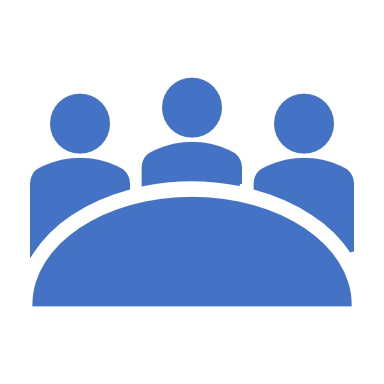 April 21, 2021
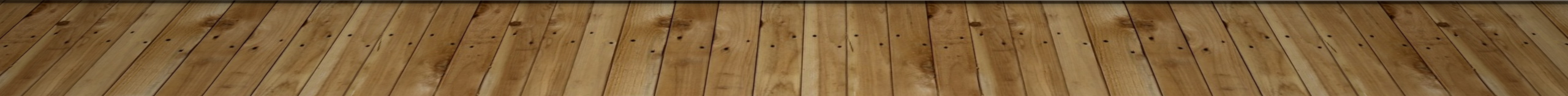 Approval of Agenda
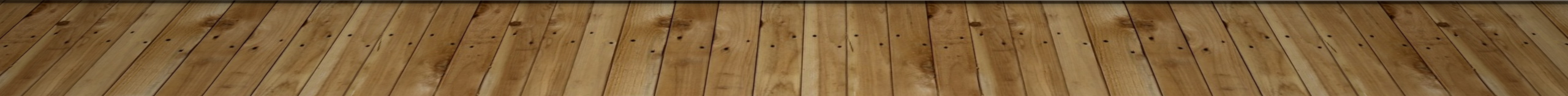 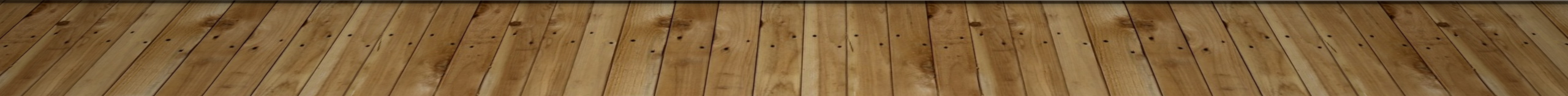 Approval of MinutesMarch 20, 2021 – Regular MeetingMarch 26, 2021 - Special Meeting
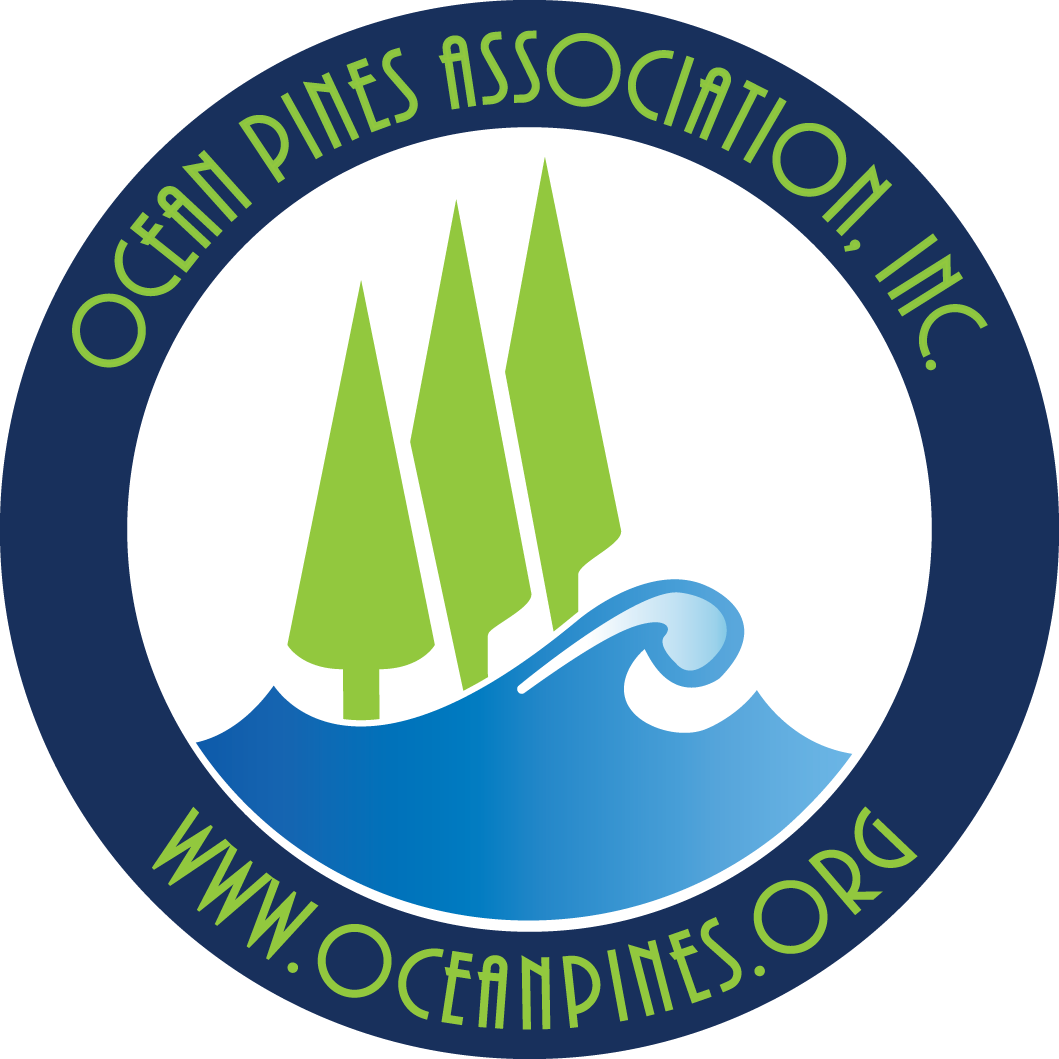 President’s RemarksLarry Perrone
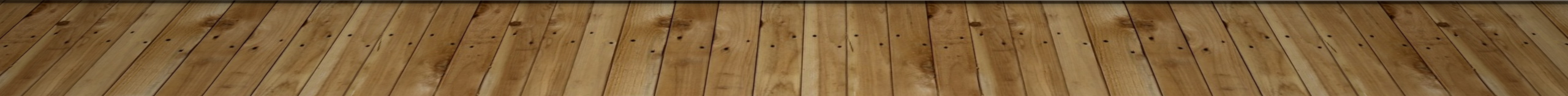 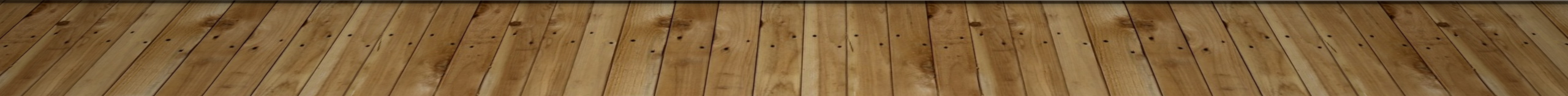 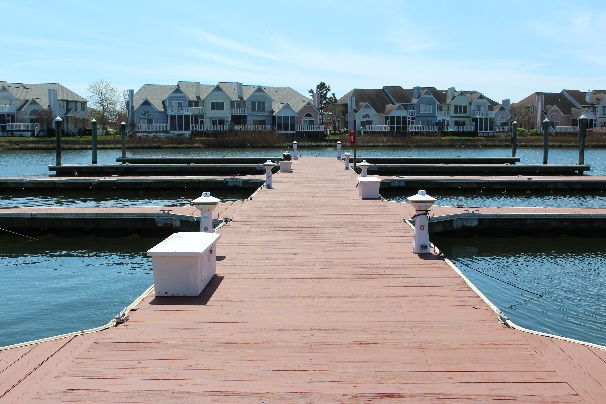 GM Leadership ReportJohn Viola
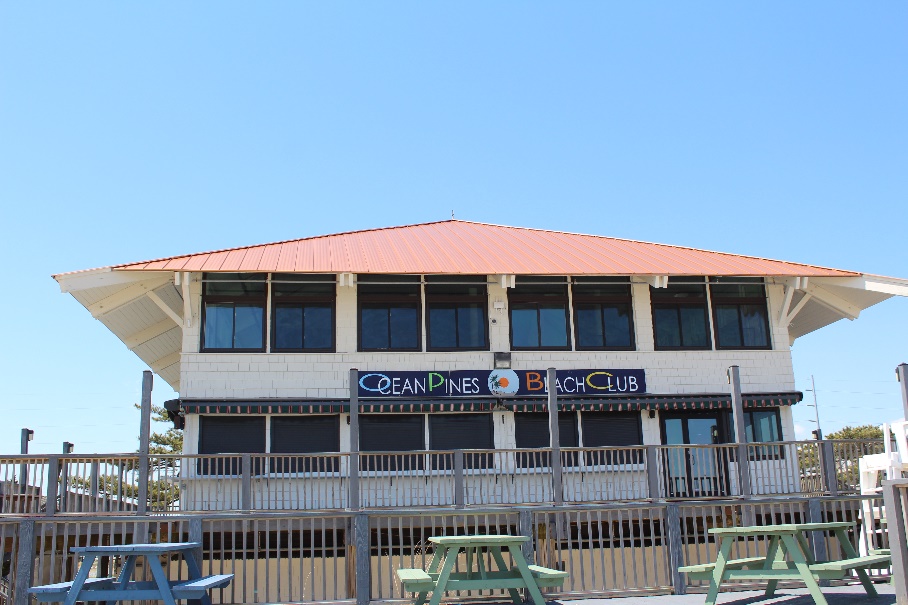 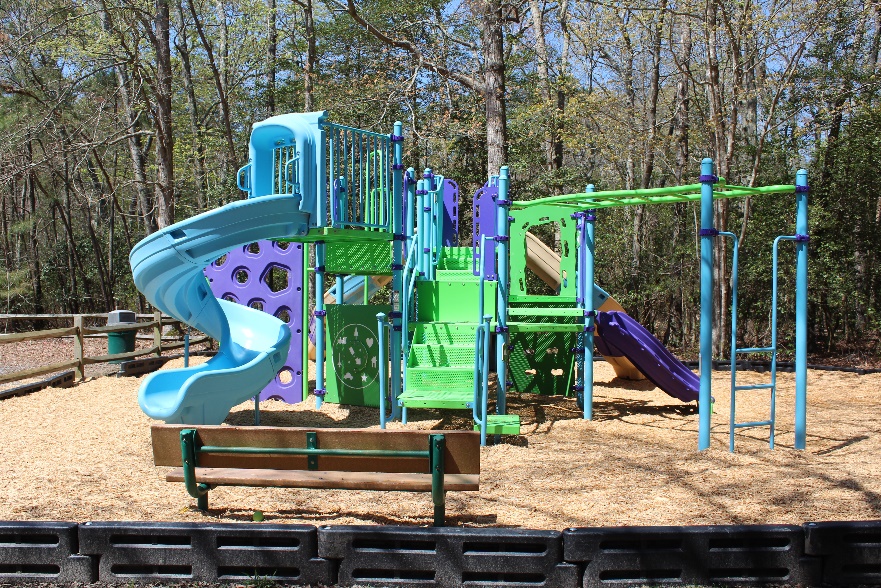 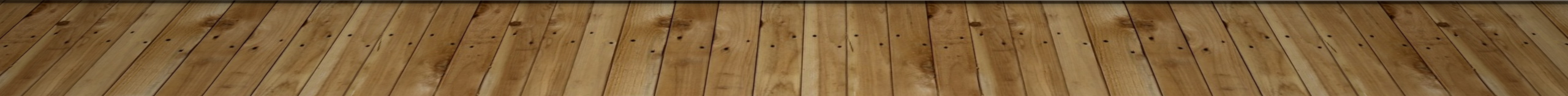 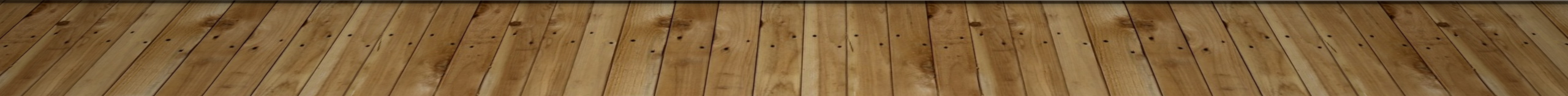 Your assessment
dollars at work
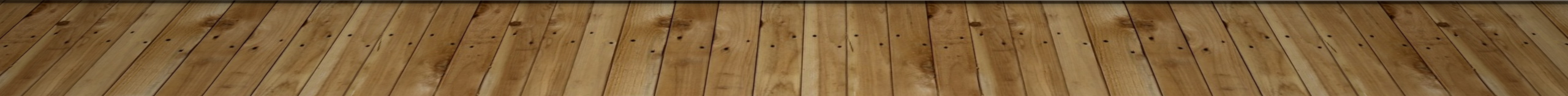 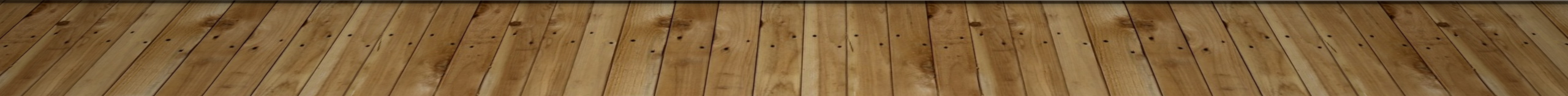 Administration Building Board Room
Audio/Video set up end of April 
Josh received 3 bids – Mid-South bid $10,992 was accepted
Training Kyle Jarmon as back up
With the push of a button, users will be able to join a true hybrid meeting

Proposed Irrigation System for effluent water status
Project is initiated by wastewater treatment
Received preliminary concept plans, Team discussed with designer consultant and John Malinowski
Next step on my end will be to set up a Town Hall to discuss this proposed project
Beach Club Maintenance - Green
Tracking favorable to Budget 
Painting exterior of building - $14,950
Paint decks upper and lower - $6,600
Replace bad deck boards - $5,594
Bulkhead Status - Green
Started construction 9/8/20
Construction of walls completed by 4/30/21
Backfilling completed by 1st week of May
Final grade/topsoil 1st week of May
Sod 1st week of May
Completion date May 7th
The completion dates are estimates and could change due to weather conditions and availability of materials.
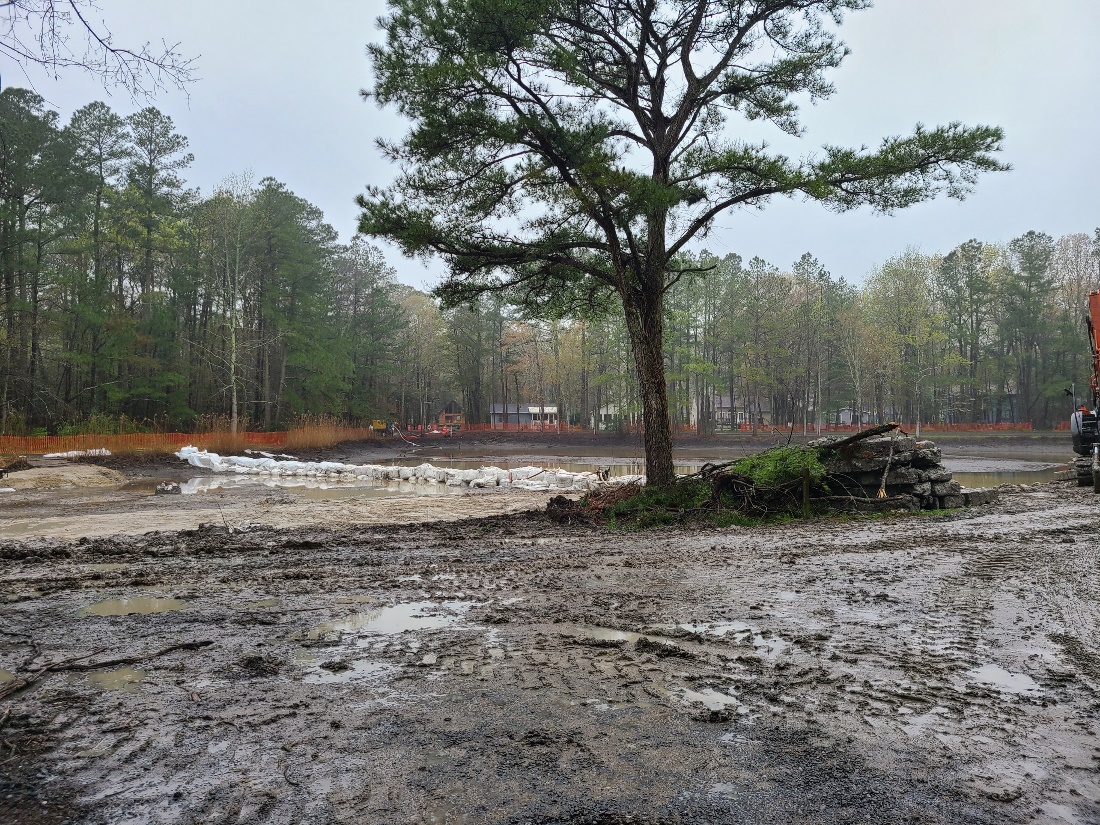 Bainbridge
Drainage
Project
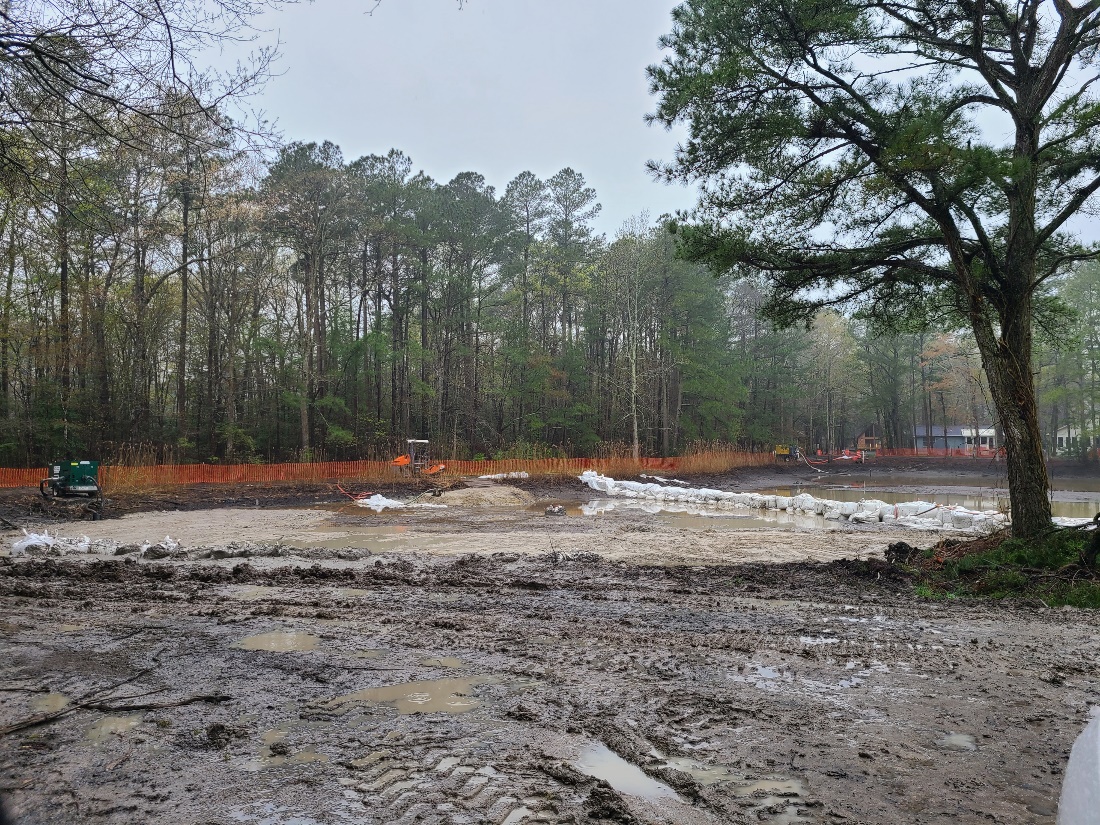 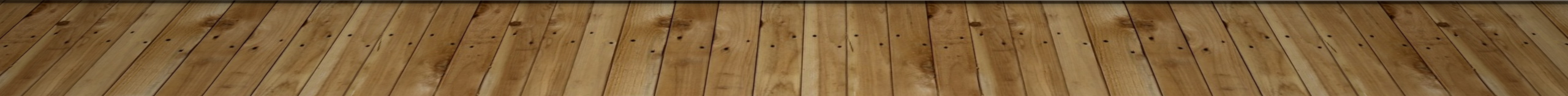 Bainbridge Drainage Project Status
Timeline – March  15 – June 30
Status - Green
Budget $800,000 / Grant $482,337
Payment to Vendor To Date -$53,465
Dept of Natural Resources is the “Keeper of the Funds” and will disburse as invoiced by Worcester County
OPA can submit invoices, along with cancelled check and payment application for reimbursement to County monthly or as needed. The County then submits to Dept of Natural Resources, and they will cut check directly to OPA.
Reimbursement is expected to take approx. 3 weeks from date of submittal
OPA submitted vendor invoice (Environmental Quality Resources, LLC) for $53,465. We are still waiting on funds as of 4/19
Northstar Status
Overall:
Moving in the right direction with new Account Manager
Efficiencies gained in Departments (less rework). Improvements made in areas on instability improvement in reporting/budget visibility. Bank reconciliation.
Website:
Improvements since migration to new hardware by Northstar
POS:
Working on final punch list from F&B
Basic issues and capacity issues. This system was built for a country club fine dining establishment (need more capacity).
No end date for implementation
Director Debbie Donahue
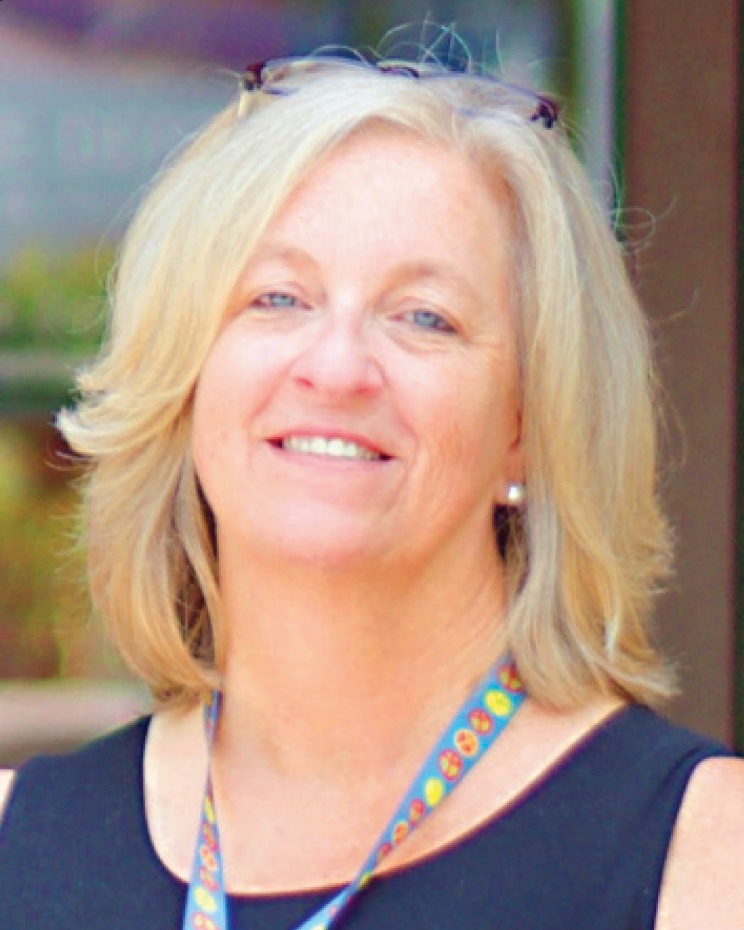 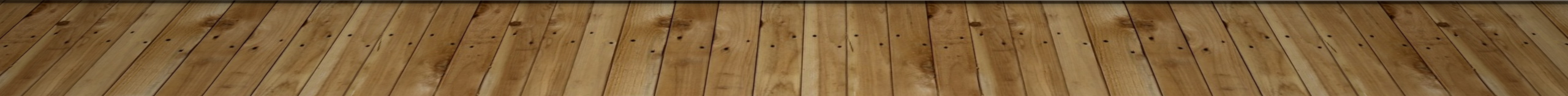 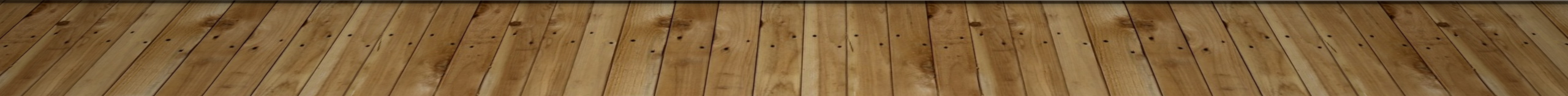 RECREATION AND PARKS
Robinhood playground – equipment installed
The basketball courts have been resurfaced and lines painted and new back board
Fencing repairs will be complete week of April 25th 
All parks will also get a fresh upgrade of mulch and any equipment repairs 
Manklin basketball court will also be resurfaced, and new lines painted and new back board 
Camp Ocean Pines – Full – will begin on June 21st at half capacity – per State Regulations. Following all COVID regulations that have been discussed with the General Manager.
Dog Park –Eddie has spoken with the county about other options to handle standing water 
White Horse Park Parking Lot:  paving will begin Tuesday, April 27th
White Horse Park Sign is also a part of this project that will be replaced by June 1.
Gym Light Replacement will take place by June 1st, this make better lighting for the gym as well as more efficient lighting system.  LED Lights
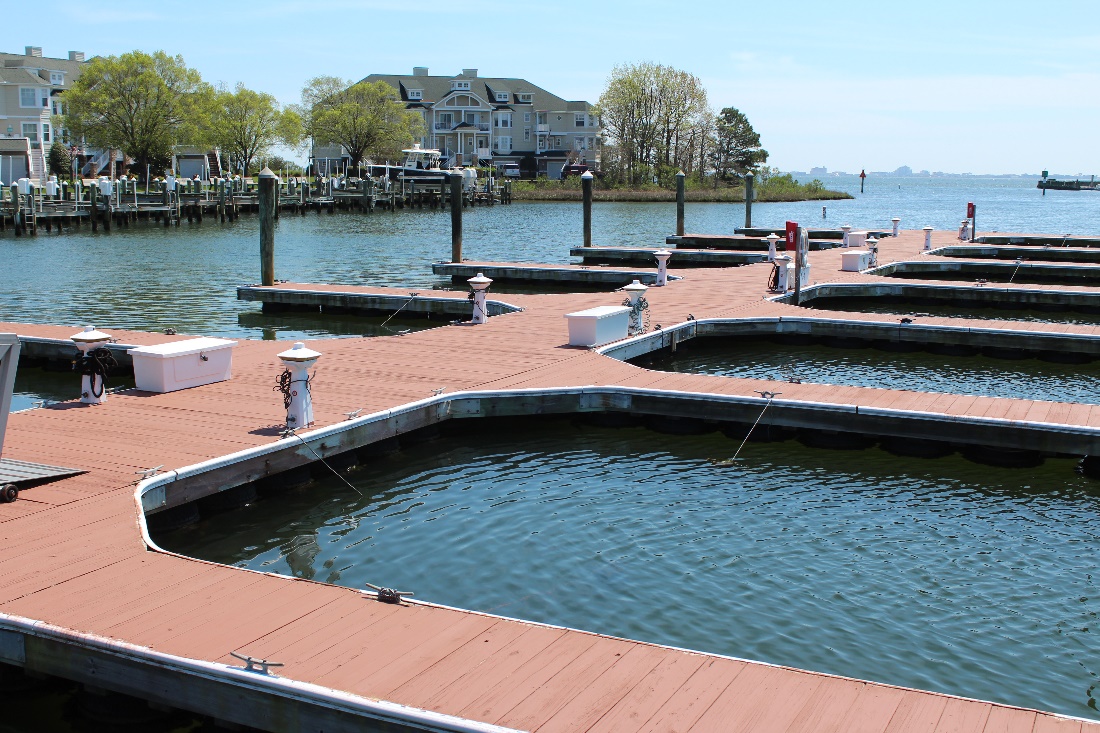 Yacht Club
Marina
Deck boards replaced
and painted
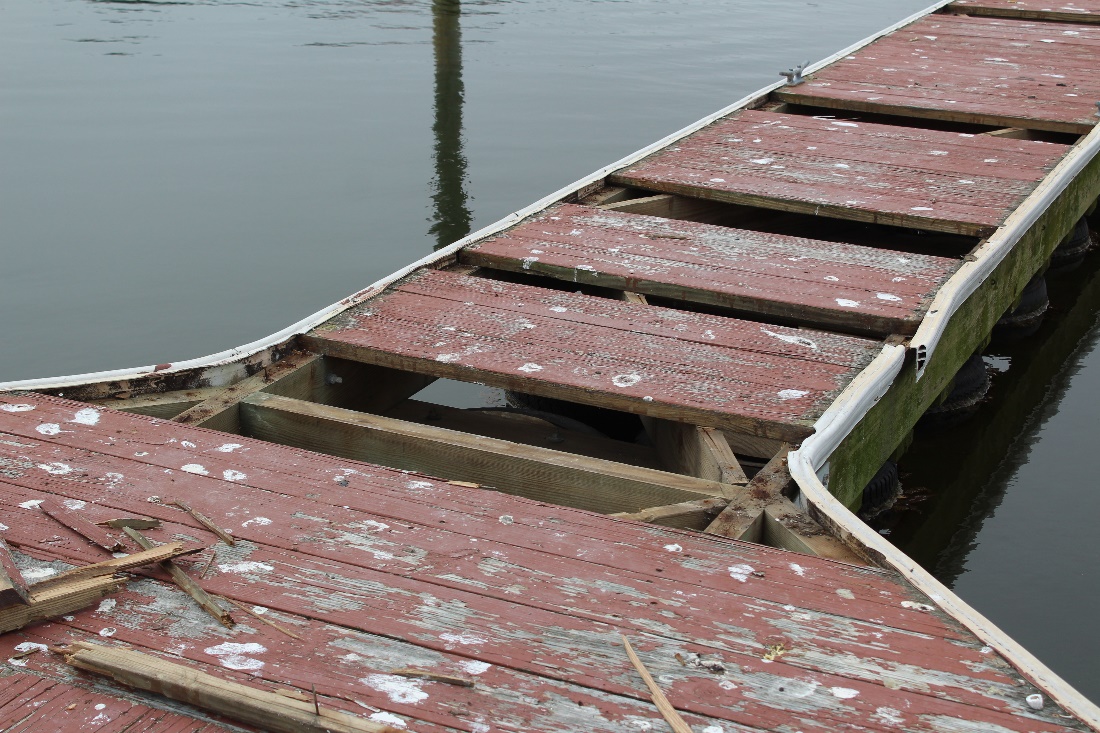 After
Before
RACQUET SPORTS
Har-Tru Court resurfacing started April 15 – completion by Thursday April
Terra Firma – Pickleball crack repairs starting April 20 - completion by Monday April 26
New Pickleball Court Project – Vista Design is working on plans and design work for the new courts
Jr. Tennis Courts – Vista Design working on plans and designs for the new courts and placement 
MARINA 
Dock Boards have been replaced and painted
The boat slips for both the YC Marina and the Swim & Racquet Marina have all been rented
The Marina will be open for slip holders to put the boats in their slips on May 1st
The fuel dock will also be open with limited hours 
BEAUTIFICATION OF OCEAN PINES
Cherry blossom trees have been planted on Cathell Road and will also be planted around the South Gate Pond.  Tony and his crew from public works are waiting for delivery of more trees.
He is also working on landscaping for all of Ocean Pines.  
More beautification will be taking place in Ocean Pines in different locations very soon.
Financial Change month of MARCH 2021
Financial Changeytd MARCH 2021
Detail for the Month of marchFavor/(Unfavorable) Vs. Budget (in 000’s)
Detail for march ytdFavor/(Unfavorable) Vs. Budget (in 000’S)
FORECASTVARIANCE TO BUDGET (in 000’S)
Note:
1- At this time $70 has been forgiven
2- All Ocean Pines PPP went to fund salaries
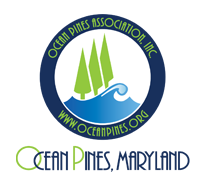 Treasurer’s Report - Doug Parks
Cash & Short-Term Investments
Activity for Month of March
Overall Laddered Investment Rate of Return on CDAR’s for March Approx. 0.85%
As of March 31, 2021, the Association had approx. $11.9 million in cash
Approx. $6.0 million invested in CDAR’s, fully FDIC insured
Approx. $5.9 million in Money Market and other operating accounts, fully insured
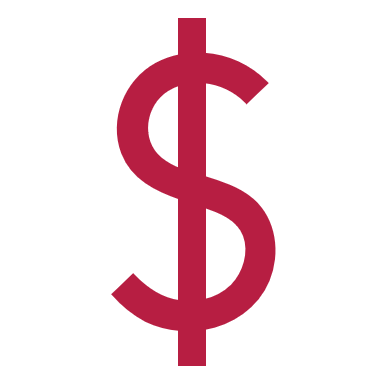 Unaudited Reserves march 2021 ($Millions)
Reserves 4/30/21 unaudited estimate(in ooo’s)
Public Comments
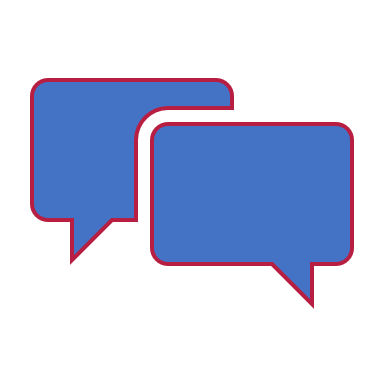 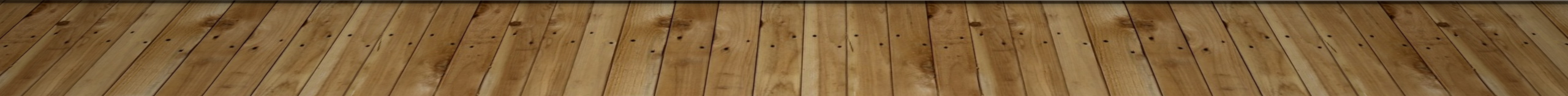 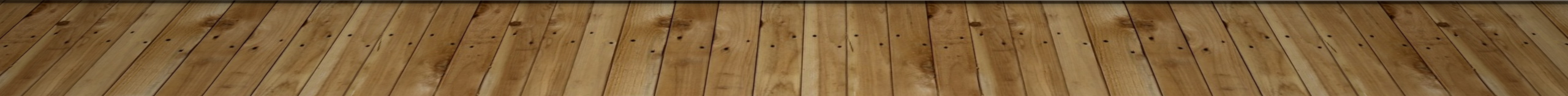 Capital Purchase Requests

Public Works – Roof Replacement on Mumford Pool House & Shed

Public Works – 2021 Secondary Road Rehabilitation
Public Works
Roof Replacement on Mumford
Pool House & Shed


Requesting Authorization to go forward with Staff Recommendation of $15,100 for Arroyo Roofing
Public Works
2021 Secondary Road Rehabilitation

Requesting Authorization to go forward with Staff Recommendation of $208,579 for Chesapeake Paving & Sealing
CPI ViolationsNone
Unfinished BusinessNone
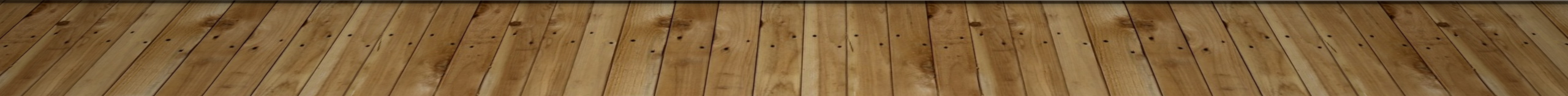 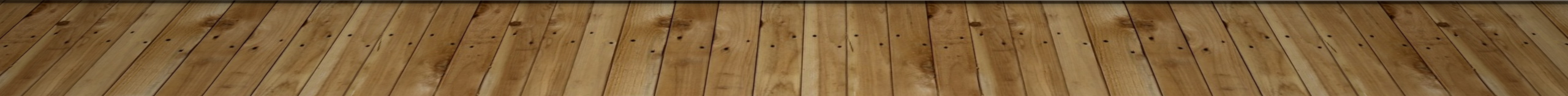 New BusinessNone
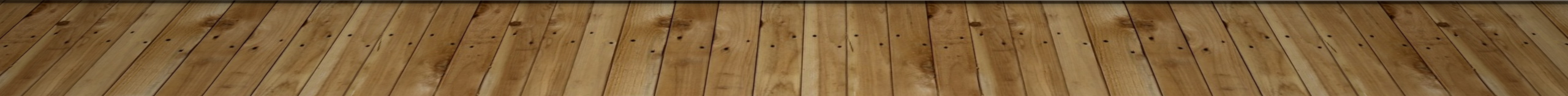 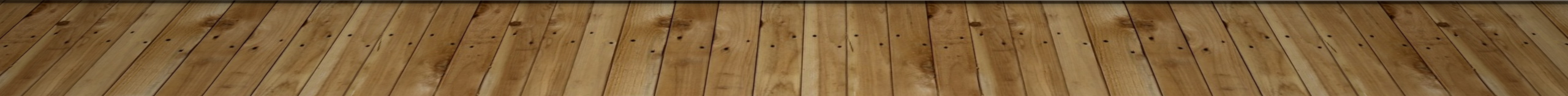 Appointments Lisa Romersa – 1st Term – By-Laws & Resolutions
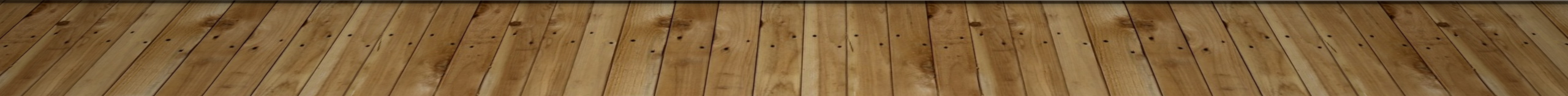 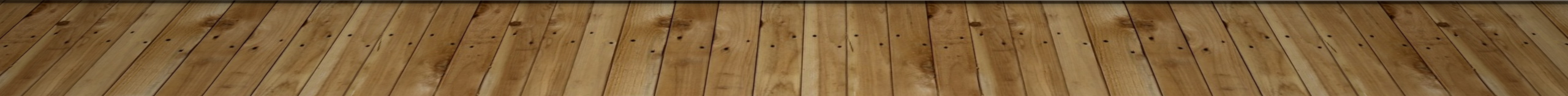 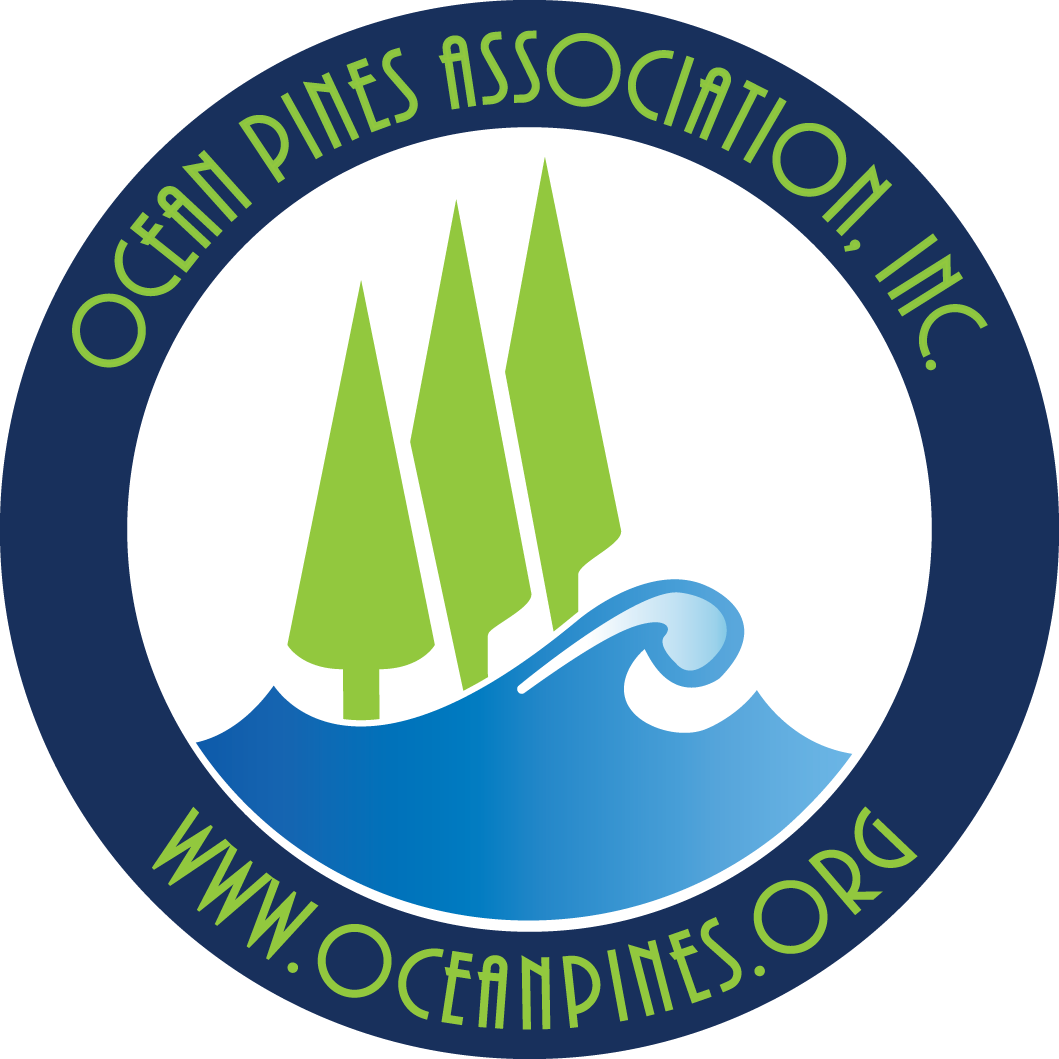 Adjournment
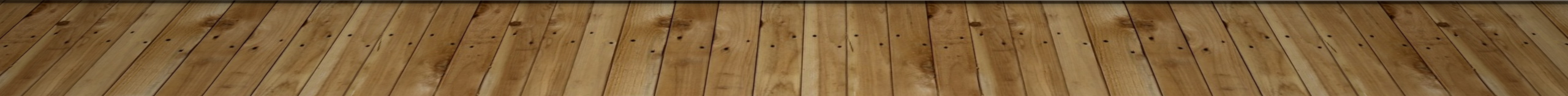 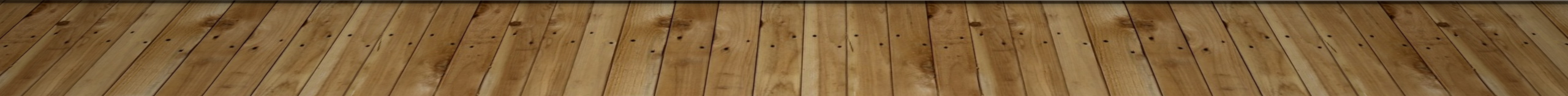